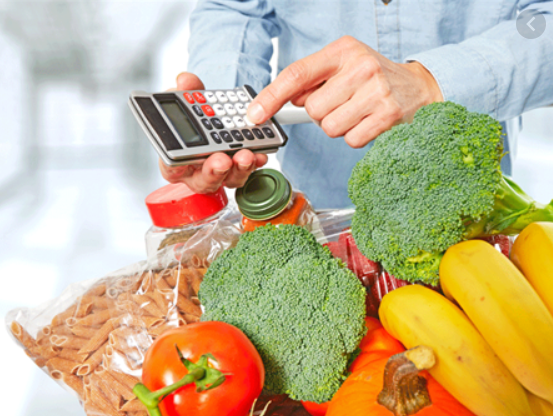 AŞÇILIK PROGRAMI

YİYECEK VE İÇECEK
 MALİYET KONTROLÜ
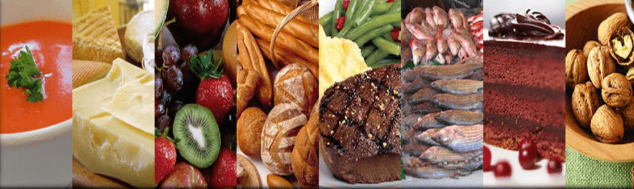 KONU 14
PORSİYON MALİYETLEME

Standart reçete yardımıyla maliyet bilgisi hesaplanırken kullanılan iki yöntem vardır. Bunlardan biri SAM ifade edilen satın alma miktarı, diğeri ise YPM olarak adlandırılan yenilebilir porsiyon miktarıdır. 

 SAM yönteminde maliyet hesaplanırken fire oranları dikkate alınmaz. 

YPM’de ise tam tersine sebze, meyve, et vb. gibi yiyecek malzemelerinin ayıklama, doğrama, kemikten ayırma gibi işlemler sonrasındaki fire miktarı dikkate alınır ve bunlar maliyete yansıtılır.
PORSİYON MALİYETLEME

Örnek 1: YAMYAM adlı et restorantı akşam yemeğinde servis edilmek üzere kg. fiyatı 80 TL’den 12 kg. bonfile sipariş etmiştir. Hazırlanma aşamasında alınan etin % 25’i fire olduğuna göre elde kalan etin kullanılabilir miktar maliyeti ne kadar olmuştur?
Toplam maliyet =80*12=960 TL
ÇÖZÜM 1
Fire miktarı=3kg
Kalan et miktarı =12-3 kg
Kalan et miktarı=9 kg
ÇÖZÜM 2
Toplam maliyet =5*20=100 TL
ÇÖZÜM 1
Fire miktarı=7 kg
Kalan et miktarı = 20-7 kg
Kalan et miktarı= 13 kg
ÇÖZÜM 2
KAYNAKÇA

Denizer, D. (2005). Konaklama İşletmelerinde Yiyecek ve İçecek Yönetimi. Ankara: Detay Yayıncılık
 
Yılmaz, Y. (2005). Yiyecek İçecek Maliyet Kontrolü. Ankara: Detay Yayıncılık.
 
Sarıışık, Mehmet (2017). Yiyecek İçecek İşletmelerinde  Maliyet Kontrolü. Ankara: Detay Yayıncılık.
 
Çetiner, E (2002).Konaklama İşletmelerinde Muhasebe Uygulamaları. Ankara: Gazi Yayınevi
 
Usal, A. (2006).Turizm İşletmelerinde Maliyet Analizleri. Ankara: Detay Yayıncılık